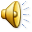 Trochanteric Bursitis
Definition
Symptoms
Physical exam
Diagnosis
Treatment
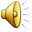 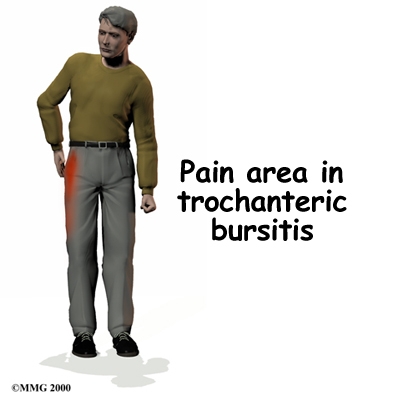 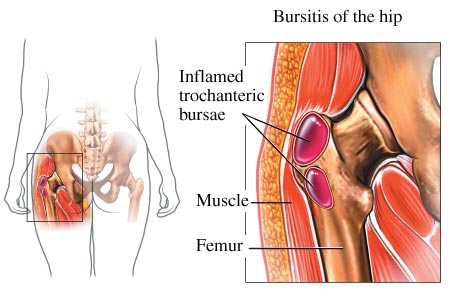 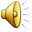 Meralgia Paresthetica
Lateral Femoral cutaneous nerve      (L2-L3)
Causes: Diabetes,pregnancy,obesity,trauma
Symptoms
Physical exam
Diagnosis
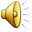 Baker’s Cyst(popliteal cyst)
Definition
Causes: RA, OA
Symptoms
Rupture
Diagnosis
Treatment
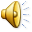 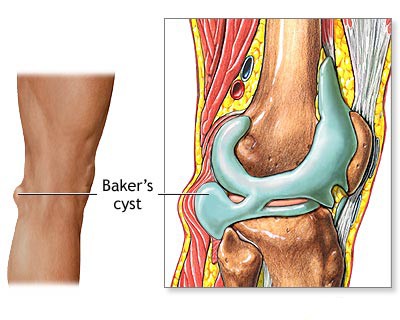 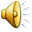 Baker’s Cyst
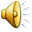 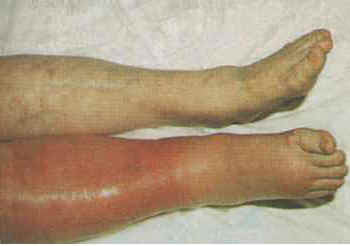 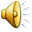 Anserine Bursitis
Sartorius,Gracilis, Semitendinosus
Causes
Symptoms
Diagnosis
Treatment
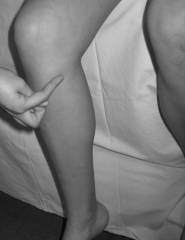 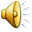 Prepatellar Bursitis
Housemaid’s knee
Causes
Treatment
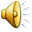 Achill’s tendinitis
Causes
Symptoms
Treatment
Complex regional pain syndrome
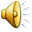 CRPS is a disorder of the extremities that is characterized by pain, swelling, limited range of motion, vasomotor instability, skin changes, and patchy bone demineralization. It frequently begins following an injury, surgery, or vascular event such as a myocardial infarction or stroke.
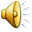 Complex regional pain syndrome
Type I: without a definable nerve lesion

Type II: with a definable nerve lesion
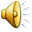 Reflex sympathetic dystrophy syndrome(RSDS)
Symptoms:Sever pain,Tenderness,Allodynia, Hyperpathia, Swelling,vasomotor changes,
Three stages
   First stage:acute
   Second stage:dystrophic
   Third stage:Atrophic
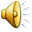 RSDS
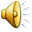 RSDS Pathogenesis
Causes:Trauma,Peripheral nerve injury,  CVA, Mi,Neoplasm,Drugs
Pathogenesis poorly understood
Sympathetic hyperactivity
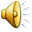 RSDS Diagnosis
Lab. tests
X-Ray:Patchy osteoporosis
Scintigraphy
Reflex sympathetic dystrophy: osteopenia, wrist (radiograph)
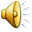 [Speaker Notes: Reflex sympathetic dystrophy: osteopenia, wrist (radiograph)
The carpus and adjacent bones have developed a spotty osteopenia caused by the shoulder-hand syndrome. The joints show no narrowing. 

#9517010]
Reflex sympathetic dystrophy: hands (bone scan)
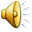 [Speaker Notes: Reflex sympathetic dystrophy: hands (bone scan)
This bone scan demonstrates an extensive, unilateral increase in uptake of radionuclide in the left hand. Uptake is pronounced in the wrist and almost all of the finger joints. This marked, diffuse uptake in the involved extremity is found in many, but not all, cases of reflex sympathetic dystrophy. 

#9517020]
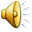 RSDS Treatment
Etiologic treatment
Analgesic
NSAIDs
Corticosteroids
Calcitonin
Beta blocker
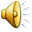 Fibromyalgia
Fibromyalgia is a commonly encountered disorder characterized by widespread musculoskeletal pain, stiffness, paresthesia, nonrestorative sleep, and easy fatigability along with multiple tender points which are widely and symmetrically distributed.
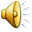 Epidemiology
Sex: predominantly women
Age: mainly in young women
Prevalence:
                      Female: 3.4%
                       Male   : 0.5%
                       Rheumatology clinics:20%
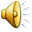 Pathogenesis
Disturbed sleep
 Low levels of serotonin metabolites in CSF
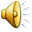 Clinical Manifestations
Chronic widespread pain
Fatigue
Sleep diturbance
Stiffness
Paresthesias
Irritable bowel syndrome
Raynaud’s phenomenon
Depression
Anxiety
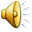 Fibromyalgil Diagnosis
Lab. Tests: normal
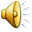 ACR Criteria
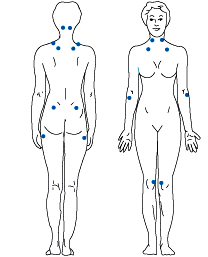 Widespread Pain

11 tender point
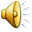 Fibromyalgia Treatment
Body Exercise
NSAIDs
Antidepressant